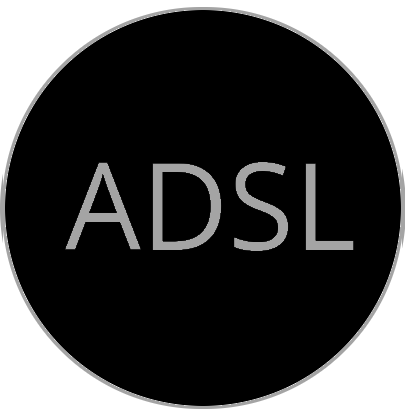 Aalborgs Datalogiske Studenterlaug
Generalforsamling 
23/10-2024
En studenterpolitisk forening, der afholder faglige og sociale arrangementer for studerende under Studienævn for datalogi
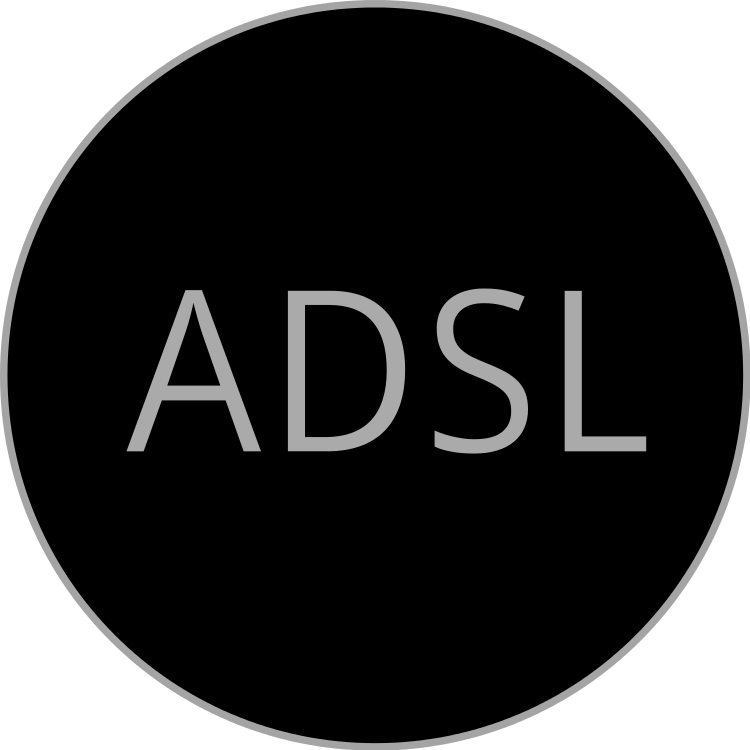 Træffer beslutninger for foreningen og behandler ansøgninger
Bestyrelse
ADSL Event
Valg-Udvalg
Sociale arrangementer for at sikre et bedre studiemiljø og kommunikation på tværs af årgange
Kvalitetssikring af vores uddannelser og studiemiljø. Del- tagelse i relevante styrende organer på AAU
Studenterpolitik
Sociale arrangementer
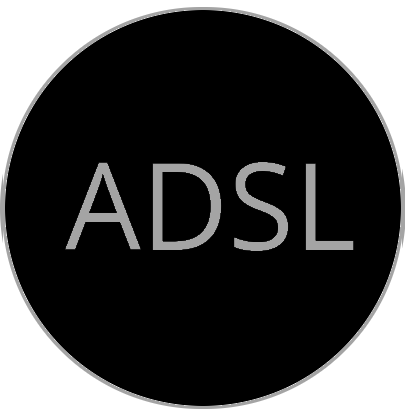 Dagsorden
Valg af ordstyrer og referent
Årsberetning samt godkendelse heraf
Regnskab, budget, samt godkendelse heraf
Vedtægtsændringer
Kasserens Beretninger 
Valg af formand
Valg af bestyrelsesmedlemmer
Valg af kritisk revisor
Eventuelt
Valg af ordstyrer og referent
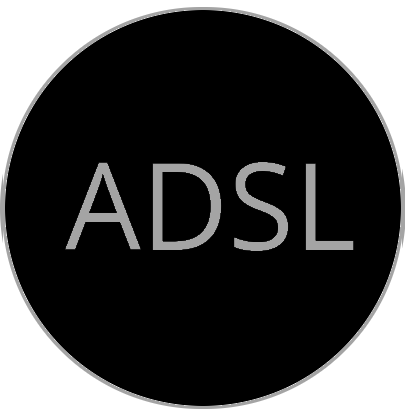 2. Årsberetning
Politisk aktivitet
3 repræsentanter i Studienævnet
2 repræsentant i Institutrådet
1 repræsentant i Akademisk Råd
Støtte givet til F-klubben, FiXD,
Manglende events i forhold til tidligere år
Regnskabet
-Topholt
4. Vedtægtsændringer
vedtægt 5 skal ændres til “§ 5 Bestyrelsen indkalder via opslag på relevante medier til generalforsamlingen med mindst 14 dages varsel. Ordinær generalforsamling afholdes hvert kalenderår senest i 3. måned (marts).”
Vedtægt 14 bør ændres til “§ 14 Bestyrelsens opgave er at godkende en forretningsorden der som minimum definerer formandens, næstformandens, kassererens opgavefordeling samt mødestruktur.”
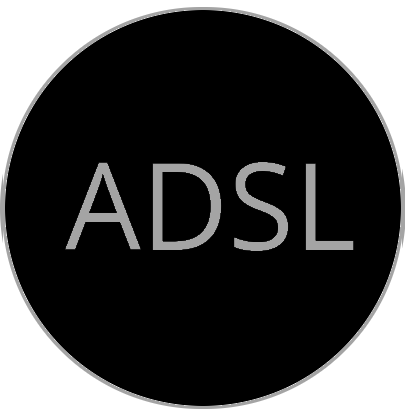 5-7. Valg
Valg af formand
Valg af næstformand
Valg af kasserer
Valg af bestyrelsesmedlemmer
Valg af kritisk revisor
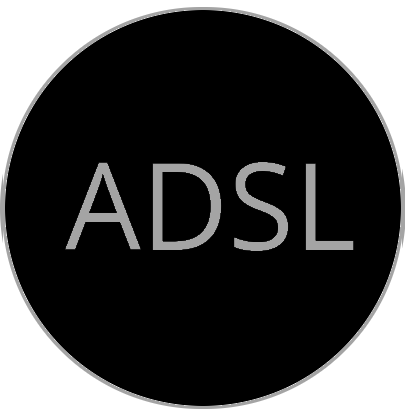 8. Eventuelt
Events holdt: 
Brætspilsaftener 
valgkage

Events støttet:
Feaster, Fyttetur, Studiestart, Pubcrawl,

Fagligt event 
:O